INDICES EN FAMILLE
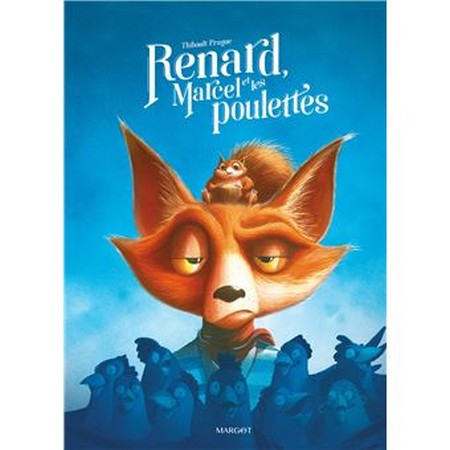 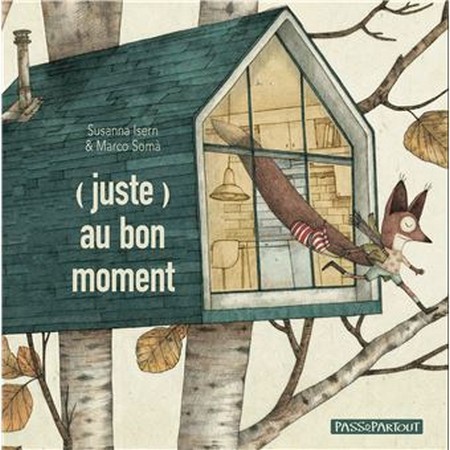 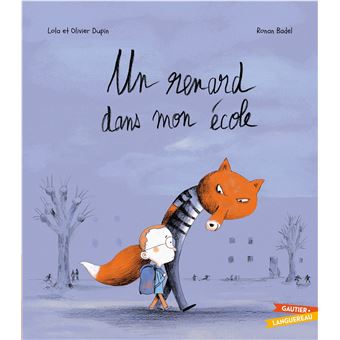 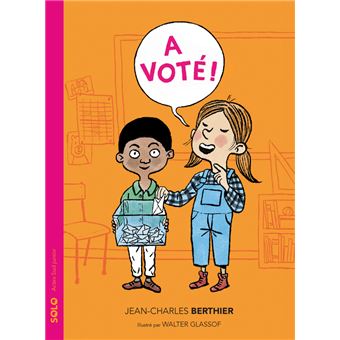 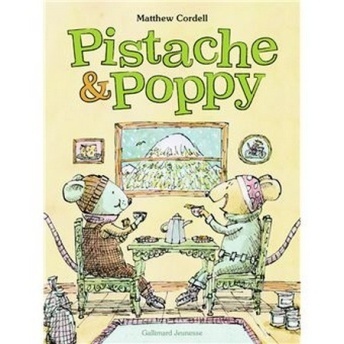 Une diapo pour chaque famille

INDICES « PERSONNAGE »
INDICES « LIEU »
INDICES « CHRONOLOGIE»
INDICES EN FAMILLE
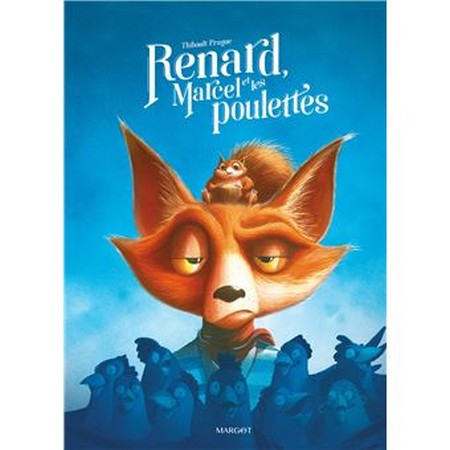 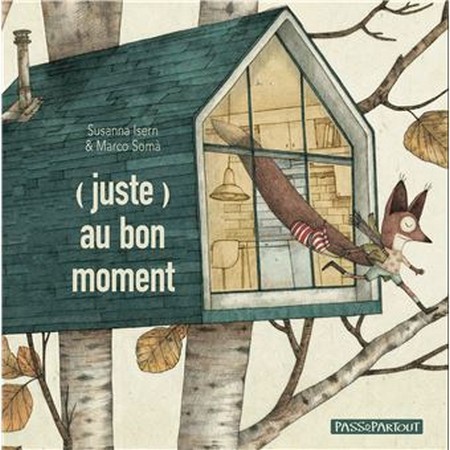 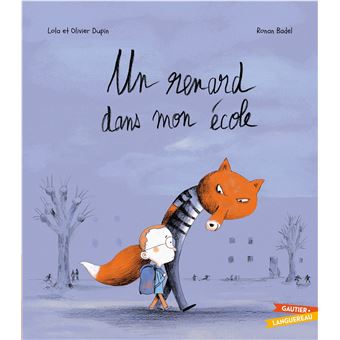 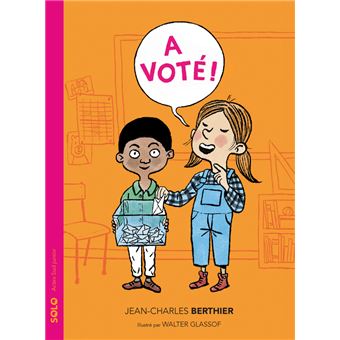 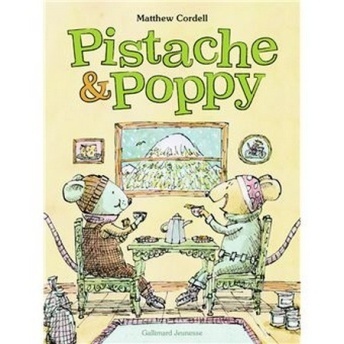 Consignes
Indique à quel livre correspond chaque indice.
Tu peux déplacer les images pour les associer.
Surtout tu dois argumenter tes choix.
INDICES « PERSONNAGE »
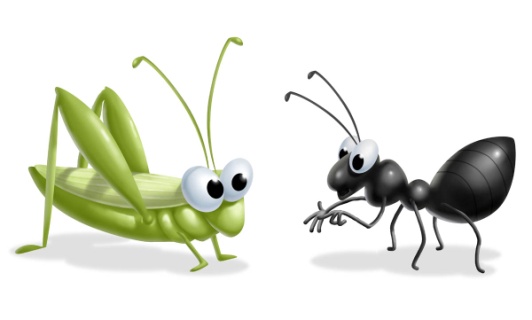 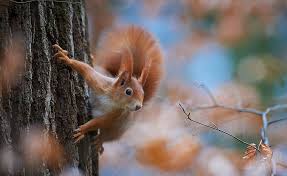 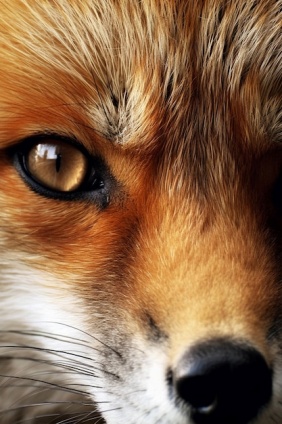 https://www.youtube.com/watch?v=gfbboranEQk
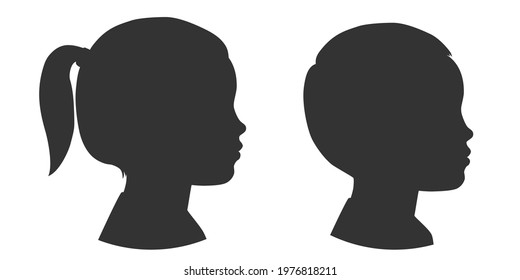 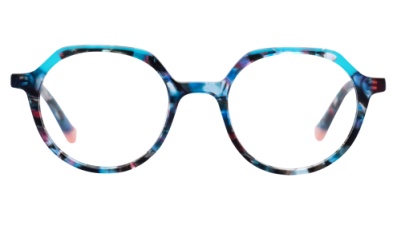 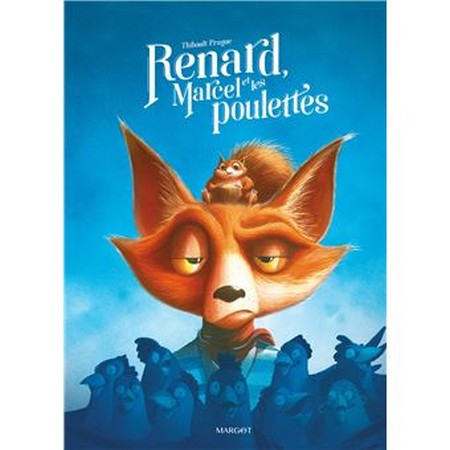 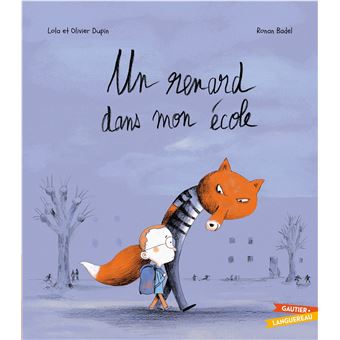 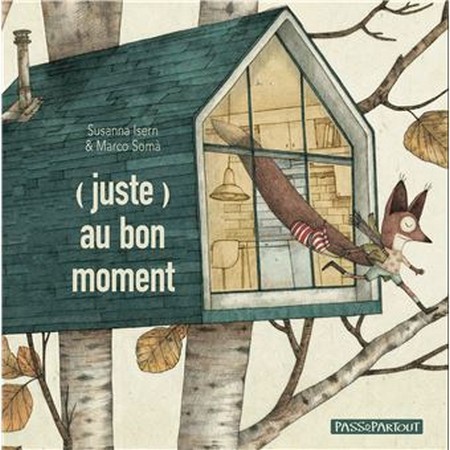 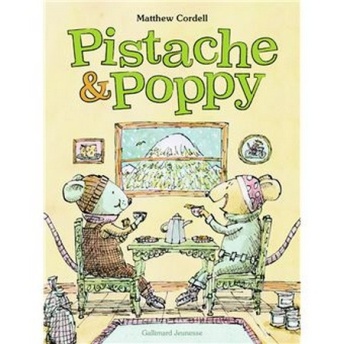 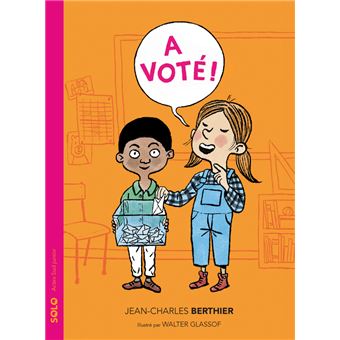 INDICES « LIEU »
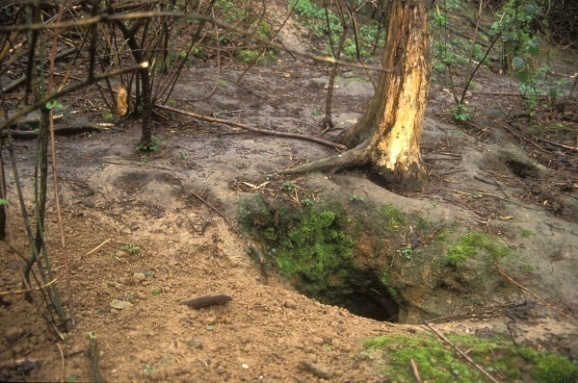 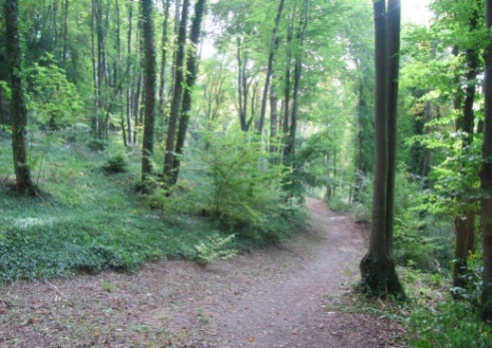 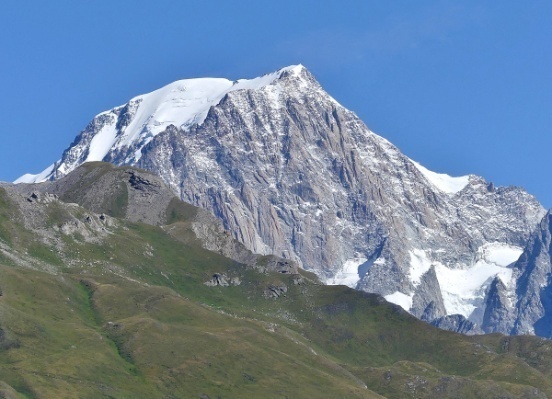 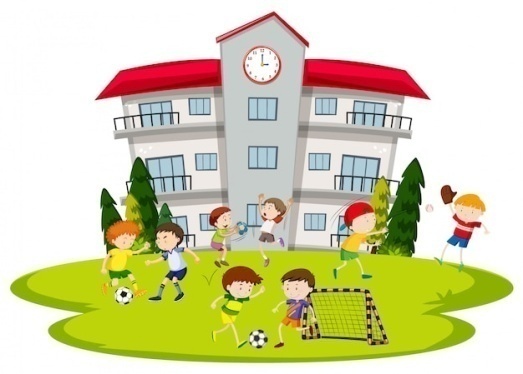 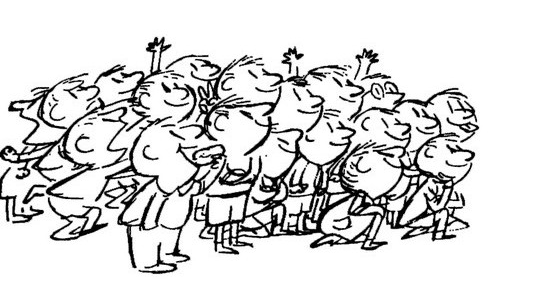 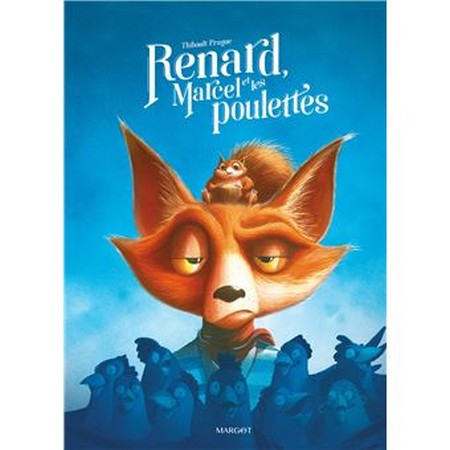 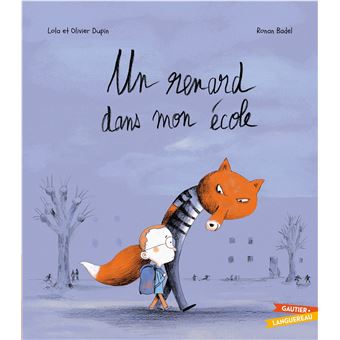 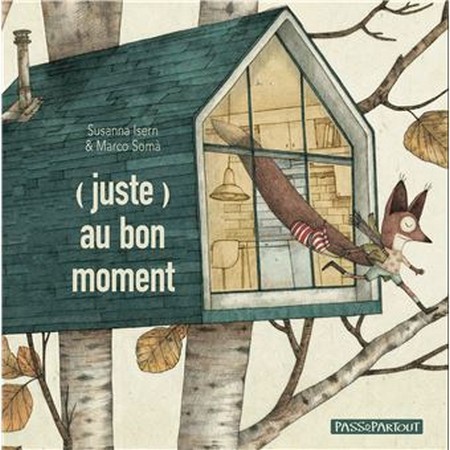 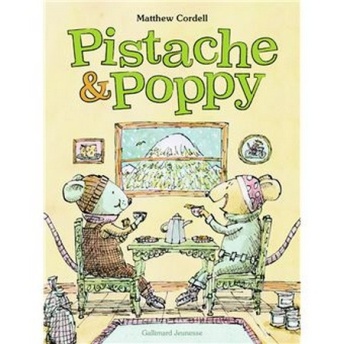 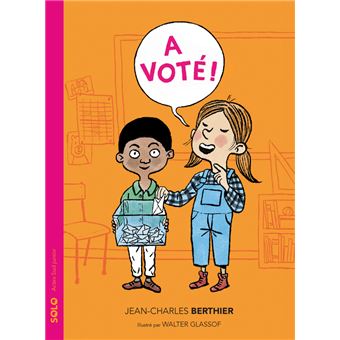 INDICES « CHRONOLOGIE»
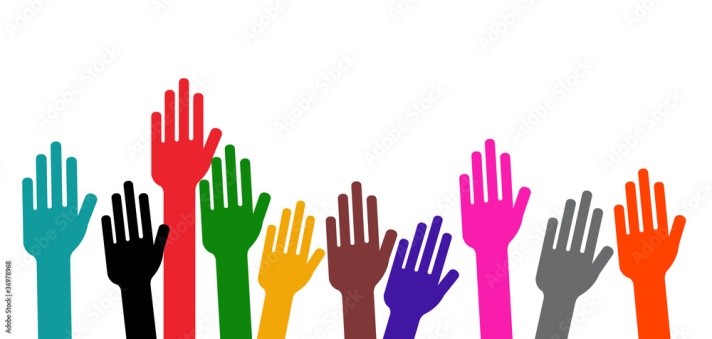 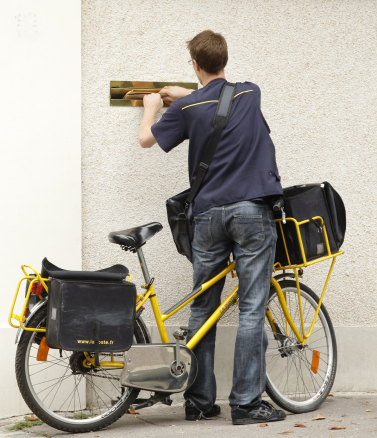 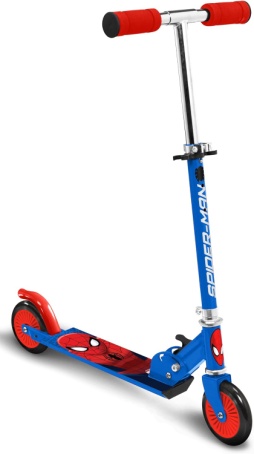 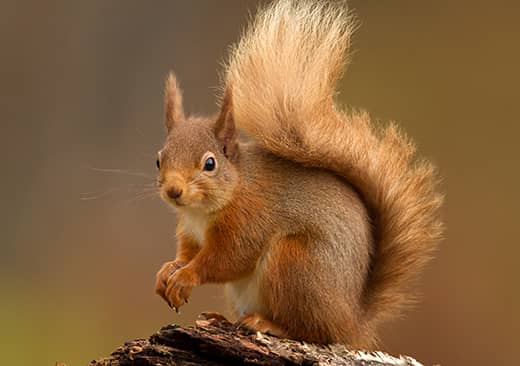 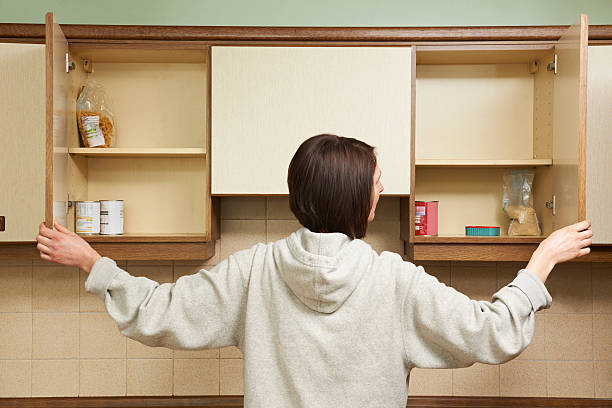 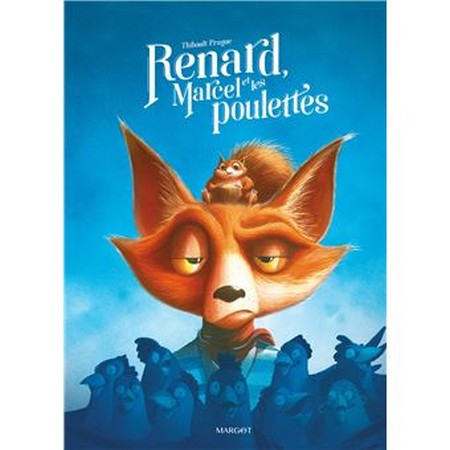 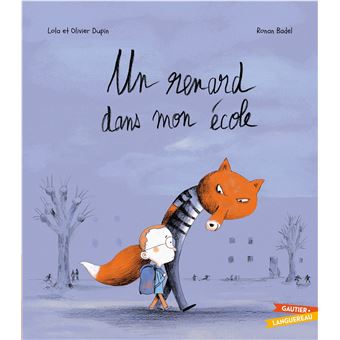 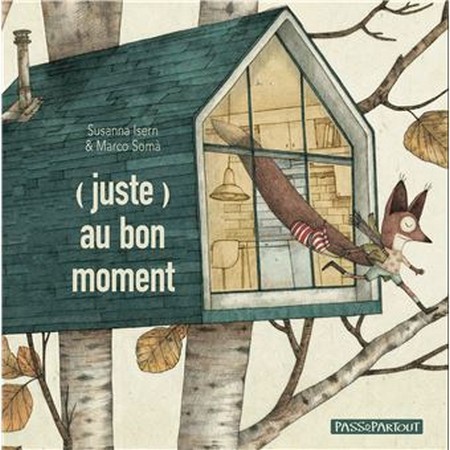 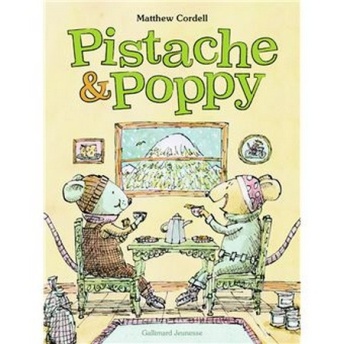 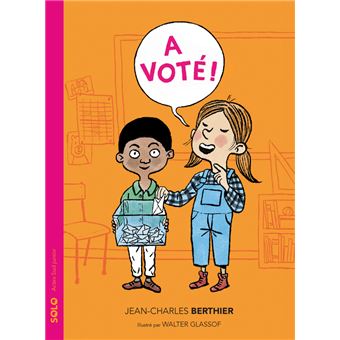